MOJA DRUŽINA
slovnica (skloni v slovenščini, pridevnik in samostalnik v imenovalniku in tožilniku: ednina, dvojina, množina)
števila
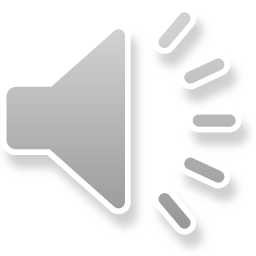 SKLONI V SLOVENŠČINI
Meta je doma.
Hiša je stara.
Vidim Meto.
Zidam hišo.
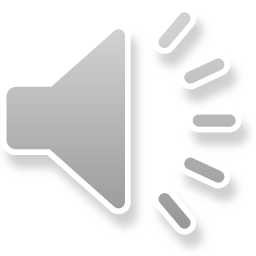 PRIDEVNIK IN SAMOSTALNIKIMENOVALNIK (1. sklon), TOŽILNIK (4. sklon): ednina, dvojina, množina
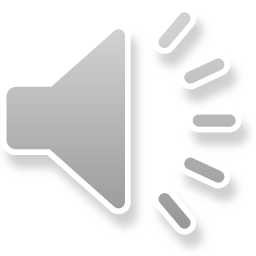 IMENOVALNIK in TOŽILNIK
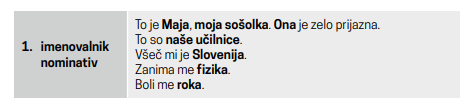 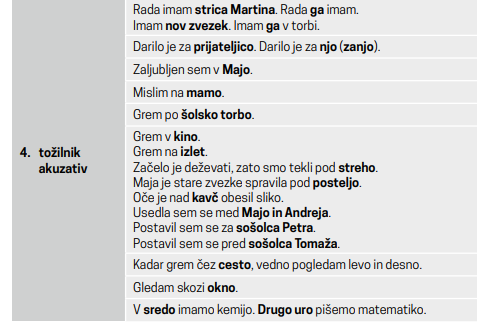 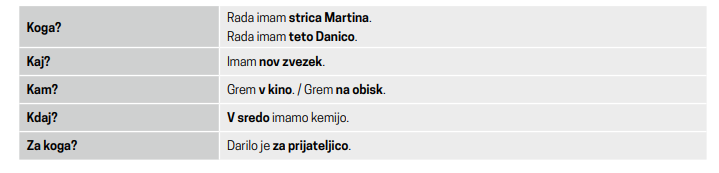 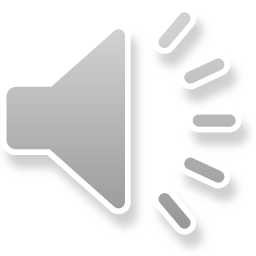 Primeri
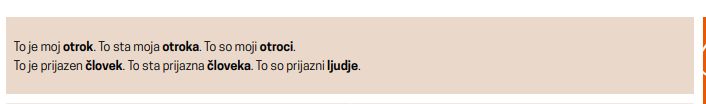 NAVODILO: Naloge 15, 12 in 13 natisni in reši ali jih prepiši v zvezek.
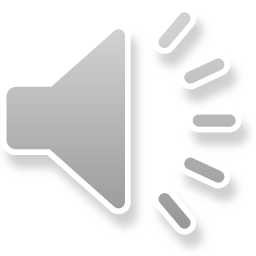 ŠTEVILKE: poslušaj posnetek na povezavi, nato reši naloge 4, 5 in 6 (natisni in reši ali prepiši v zvezek. https://centerslo.si/knjige/ucbeniki-in-prirocniki/osnovna-stopnja/cas-za-slovenscino-1/ucbenik-cas-za-slovenscino-1/cas-za-slovenscino-1-posnetki/
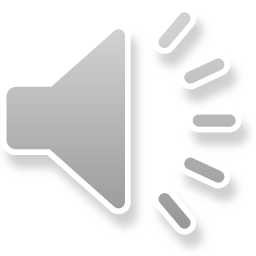